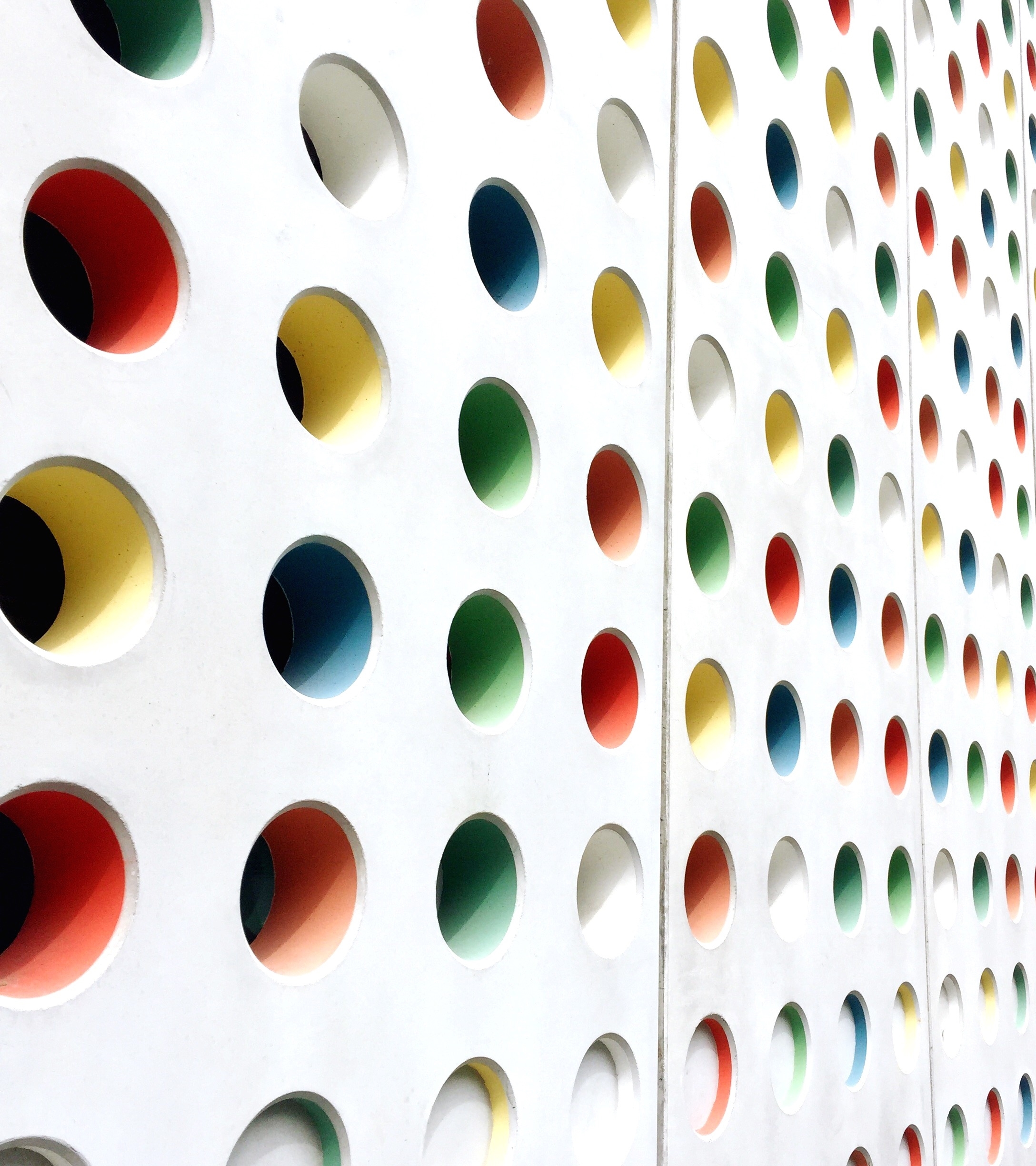 COMP 2000 Object-Oriented Design
David J Stucki
Otterbein University
[Speaker Notes: Bring Wirth & playing cards]
ALERTS
Read rest of The Object-Oriented Thought Process
Lab 10.3 is due next Friday before 11:59 pm

Final Exam Review next Friday
I/O
How do we generate output in Java?
System.out
What is that?
Let's look at the Java 16 API...
How do we obtain input in Java?
new Scanner(System.in)
What is this?
Streams are an abstraction of unbounded sequences of characters
File I/O
If you understand reading and writing the standard I/O streams, then reading and writing files is straight-forward
There are, however, some differences and some additional complexities.
We will start with text files and then eventually move on to binary files
Text Files
All files are represented as sequences of binary digits (bits) organized into byte sized chunks.
However, in text files these bytes are human readable ASCII values.
What constitutes a text file?
Plain text (.txt extension)
Programming language source code (.py, .java, .c, .scala, .html, etc.)
Script and log files (.log, .bat, .perl, etc.)
Specific formats (.csv, .rtf, .xml, etc.)
Many, many more...
File Extensions
Always show(never hide)file extensions!
File extensions are part of the name of a file, but are not inherently tied to the content of the file!
In fact, you can change the extension at any time with little impact (this may not be completely true on a Mac).
The extension will affect how the operating system interacts with the file
The extension may affect how certain programs interact with the file
But putting the wrong extension (or alternate extension) won't alter the contents of the file (?Mac?)
Let's try some things out...
Reading
Reading from a text file is straightforward
We use Scanner, just like reading from the command line
We just have to create a new File object that gives the file path we want to read from



This code will read from some file called input.txt, as if someone were typing its contents into the command line
Scanner in = new Scanner(new File("input.txt"));
Scanner Methods
Recall that we can read correctly formatted text with a Scanner using the following methods
nextInt()		Reads an int value
nextDouble()	Reads a double value
next()		Reads a white-space delimited String
nextLine()	Reads a String up to the next newline (which can cause			problems if there's a newline left over from previous reads)
These methods are usually what you need to get the job done, but there are also nextBoolean(), nextByte(), nextFloat(), nextLong(), and nextShort() methods
Note that all the integer reading methods have a second version that takes a base so that you can read values in bases 2-36
New Scanner Powers
When a Scanner is reading from the keyboard, it has no idea what the user will type next
However, when a Scanner  is reading from a file, it can examine the text it hasn't read yet
A number of methods are available to tell you if there's some properly formatted data just ahead waiting to be read:
hasNextInt()		There's an int waiting to be read
hasNextDouble()		There's a double waiting to be read
hasNext()			There's a String waiting to be read
hasNextLine()		There's a line waiting to be read
Such methods are often used in a while loop to keep reading data until the end of the file is reached
Back to opening the file…
What if the file with name fileName doesn't exist?


Creating a Scanner from a File object will throw a FileNotFoundException if the file doesn't exist or isn't accessible
As you might recall, a FileNotFoundException is a checked exception
You will need to surround the Scanner constructor in a try with a catch that handles this exception or you can add a throws declaration to your method
You will often want to have a try-catch so that you can recover from the missing file and ask the user for a new file name (or similar)
Scanner in = new Scanner(new File(fileName));
File Paths
The file doesn't have to be a simple name like input.txt
Instead, it can be a path, giving directories that lead up to the file
Paths come in two kinds
A relative path is relative to the current working directory, which is the project folder for Eclipse/IntelliJ projects:
..\data\experiments\mutagens\ninja-turtles.txt
An absolute path specifies the whole path, starting with a drive letter in Windows or a / in Linux/macOS:
C:\users\otter\Documents\stockprices.xlsx
Path Specifications
In paths, . means the current directory and .. means the parent directory
goats\.\boats\..\ Is the same as goats\
To separate directories (also called folders), Windows uses the backslash (\) and Linux/macOS uses the forward slash (/)
To make it easier to write platform-independent code, Java generally accepts either one
You will sometimes store path names inside String literals, requiring you to escape backslashes with another backslash:
String path = "C:\\users\\otter\\Documents\\stockprices.xlsx";
It's easier to use all forward slashes so that you don't have to escape them
Format Exceptions
What if you open a file thinking it's full of integers, but the numbers have decimal points…or are text, not numbers?
One of the following exceptions can be thrown:
InputMismatchException	The input isn't formatted right
NoSuchElementException	You've reached the end of the file
IllegalStateException		You're trying to read from a closed Scanner

All of these exceptions are unchecked exceptions
You don't have to have a try-catch or a throws declaration
And you generally won't, unless you expect the input to be badly formatted?
Writing
Writing to files uses a different sequence of steps
If you want to write to a text file, you've got to create a PrintWriter object, based on a FileOutputStream object (which takes the file name as a parameter)



Once you've got a PrintWriter, you can use it just like System.out
PrintWriter out =    new PrintWriter(new FileOutputStream ("output.txt"));
More exceptions!
Just like making a Scanner from a File, making a PrintWriter from a FileOutputStream can potentially throw a FileNotFoundException
Weird, isn't it?
But Java throws this exception when you're unable to open the file for writing, for whatever reason

Since it's a checked exception, you need a try-catch or a throws
Writing example
This example opens a file called goodbye.txt, writes some text, and then closes the file
Note that we are not showing the try-catch or throws
PrintWriter out = new PrintWriter(new FileOutputStream ("goodbye.txt"));
out.println("So long!");
out.println("Farewell!");
out.println("Auf Wiedersehen!");
out.println("Goodbye!");
out.close();
Shut 'em down!
You should always close files as soon as you're done using them
If you don't close files you're writing to before your program ends, output can be lost
Keeping files open ties up system resources
There's a maximum number of files one program can have open at a time

Since we always want to close files, it's smart to put the closing in a finally block
Full example
This example copies the text from input.txt to output.txt
Scanner in = null;
PrintWriter out = null;
try {
	in = new Scanner(new File("input.txt"));
	out = new PrintWriter(new FileOutputStream ("output.txt"));
	while(in.hasNextLine())
		out.println(in.nextLine());
}
catch(FileNotFoundException e) {
	e.printStackTrace();
}
finally {
	if(in != null) in.close();
	if(out != null) out.close();
}
Let's write some I/O code...
PROBLEM:
Prompt the user for an input file name and an output file name
Read in every white-space delimited word from the input file
If it's a palindrome, output it to the output file
Close both files
How about another one?
PROBLEM:
Prompt the user for an input file name
If the file isn't accessible, prompt the user to enter the name again (just once)
Read in all the integers in this file (until you run out)
Close the file
Store all the values in an ArrayList<Integer>
Find the mean
Sort them
Find the median (having an equal number of others larger and smaller)
Next Time...
Binary Files & Serialization